Discrete Mathematics
Chapter 01
The Foundations: Logic and Proofs
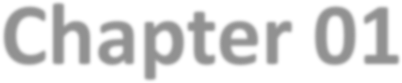 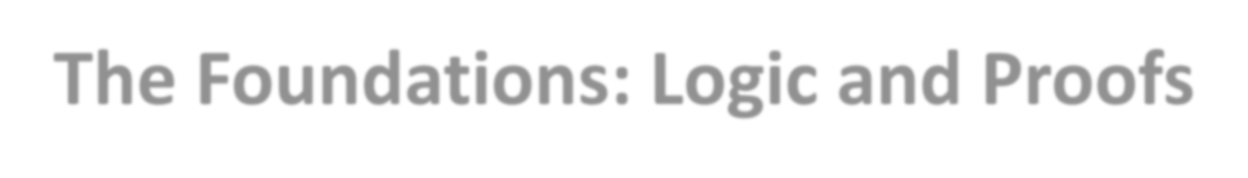 Lectures Reference
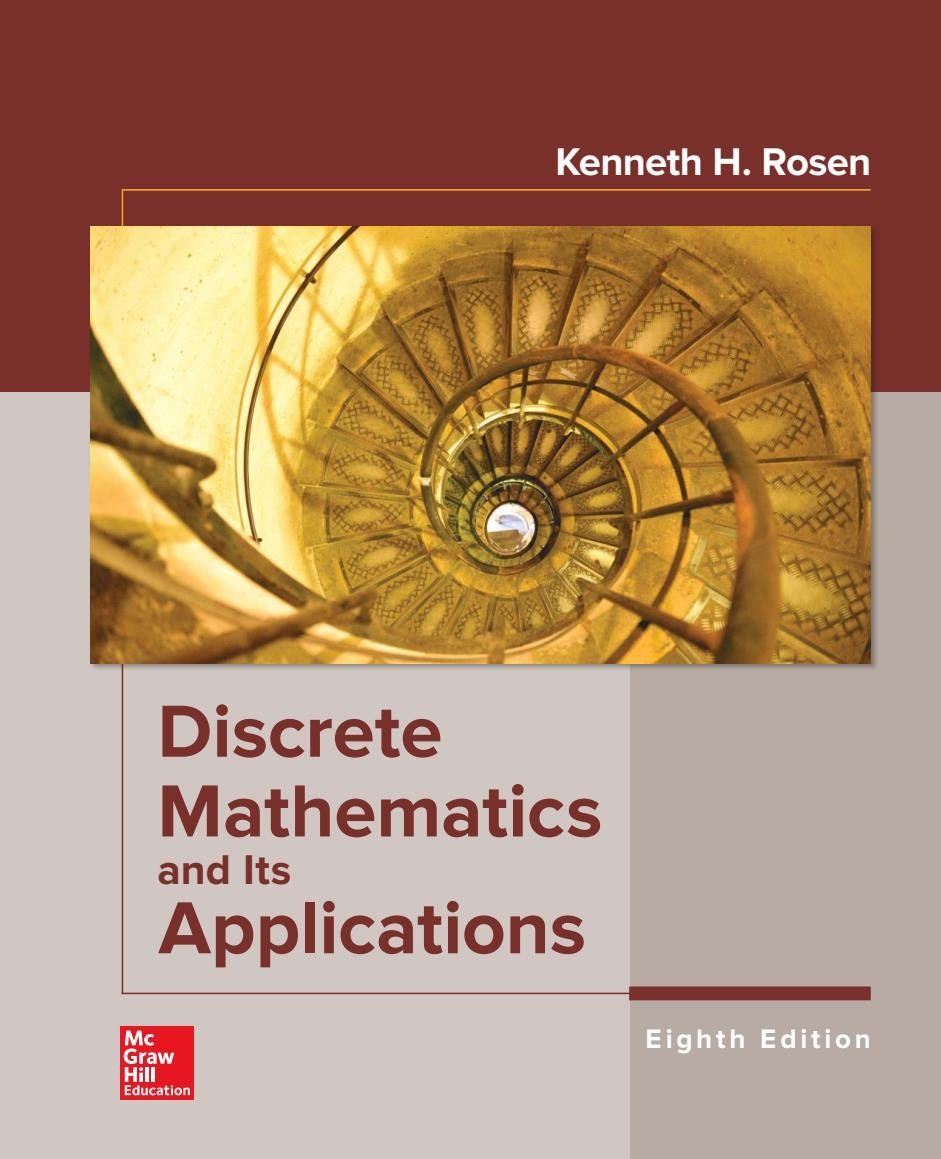 Text book 
2019
2
Course Objectives
Learn how to think mathematically.
Grasp	the	basic	logical	and	reasoning	mechanisms  of mathematical thought.
Acquire	logic	and	proof	as	the	basics	for	abstract  thinking.
Improve problem-solving skills.
Grasp	the	basic	elements	of	induction,	recursion,  combination and discrete structures.
3
DM is a Gateway Course
Topics	in	discrete	mathematics	will	be	important	in	many
courses that you will take in the future:
Computer Science: Computer Architecture, Data Structures,  Algorithms, Programming Languages, Compilers, Computer  Security, Databases, Artificial Intelligence, Networking,  Graphics, Game Design, Theory of Computation, ……
Mathematics: Logic, Set Theory, Probability, Number  Theory, Abstract Algebra, Combinatorics, Graph Theory,  Game Theory, Network Optimization, …
Other Disciplines: You may find concepts learned here  useful in courses in philosophy, economics, linguistics, and  other departments.
4
Course Syllabus
The Foundations: Logic and Proofs.
Basic Structures: Sets, Functions, Sequences, and Sums.
Algorithms.
Induction and Recursion.
Graphs.
Trees.
5
Chapter 1: Logic and Proofs
Introduction to Propositional Logic.
Compound Propositions.
Applications of Propositional Logic.
Propositional Equivalences.
Predicates and Quantifiers.
Arguments.
Proofs Techniques.
6
Introduction to Propositional Logic (1/4)
What is Logic?
Logic is the discipline that deals with the methods of  reasoning.
On an elementary level, logic provides rules and  techniques for determining whether a given argument is  valid.
Logical reasoning is used in mathematics to prove  theorems.
7
Introduction to Propositional Logic (2/4)

The basic building blocks of logic is Proposition
A proposition	(or	statement)	is	a	declarative	sentence
that is either true or false, but not both.
The	area	of	logic	that	deals	with	propositions	is	called
propositional logics.
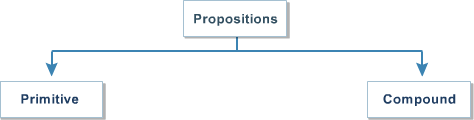 8
Introduction to Propositional Logic (3/4)
Examples:
BS102 Discrete Mathematics
©Ahmed Hagag
9
Introduction to Propositional Logic (4/4)
We	use	letters	to	denote	propositional	variables
𝒑, 𝒒, 𝒓, 𝒔, …
The truth value of a proposition is true, denoted by T, if  it is a true proposition and false, denoted by F, if it is a  false proposition.
10
Compound Propositions (1/23)
Compound Proposition
Compound	Propositions	are	formed  propositions using logical operators.
from
existing
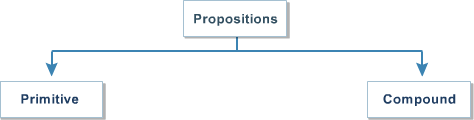 11
Compound Propositions (2/23)
Negation
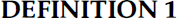 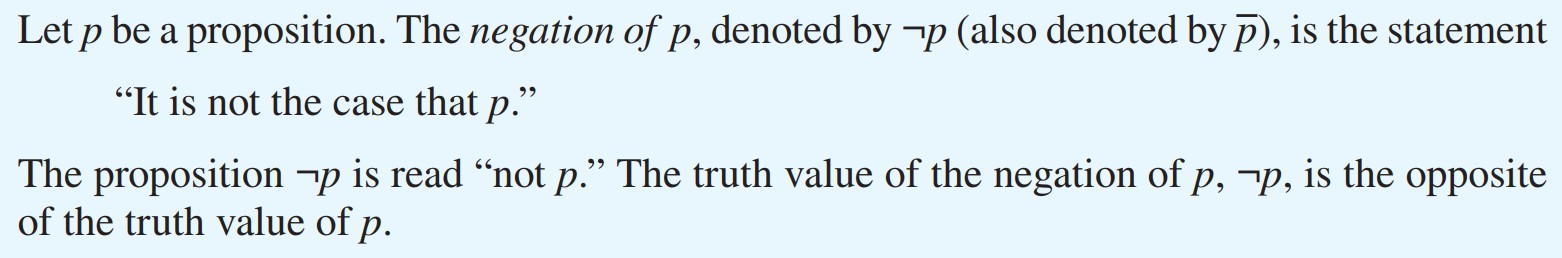 Other notations you might see are
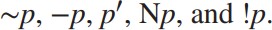 12
Compound Propositions (3/23)
Example
Find the negation of the proposition
𝑝: “Cairo is the capital of Egypt”
13
Compound Propositions (4/23)
Example: Solution
Find the negation of the proposition
𝑝: “Cairo is the capital of Egypt”  The negation is
¬𝑝: “It is not the case that Cairo is the capital of Egypt”
This negation can be more simply expressed as
¬𝑝: “Cairo is not the capital of Egypt”
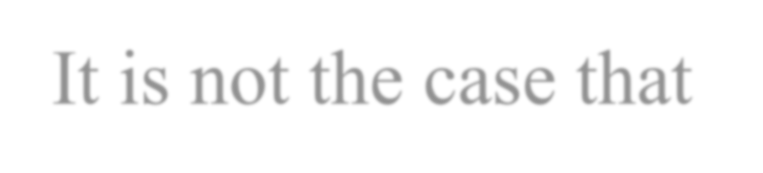 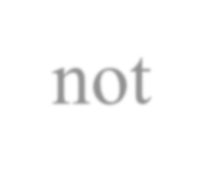 14
Compound Propositions (5/23)
Truth Table
Truth Table: is a table that gives the truth values of a compound  statement.
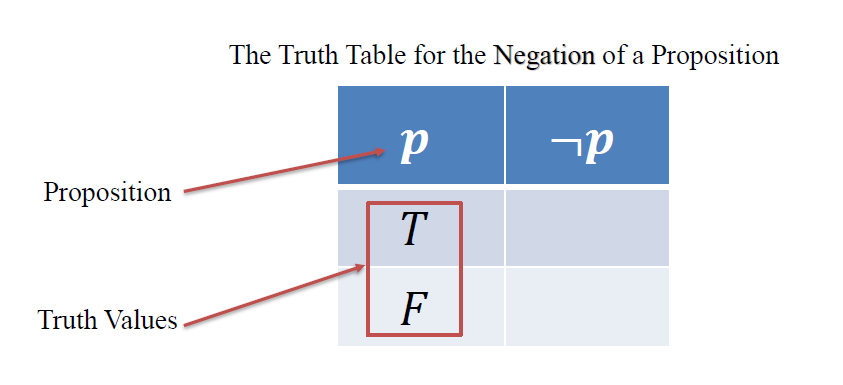 15
Compound Propositions (5/23)
Truth Table
Truth Table: is a table that gives the truth values of a compound  statement.
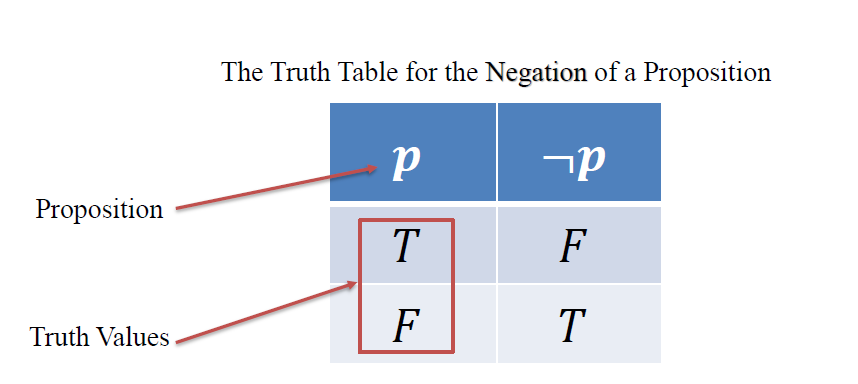 16
Compound Propositions (6/23)
Negation
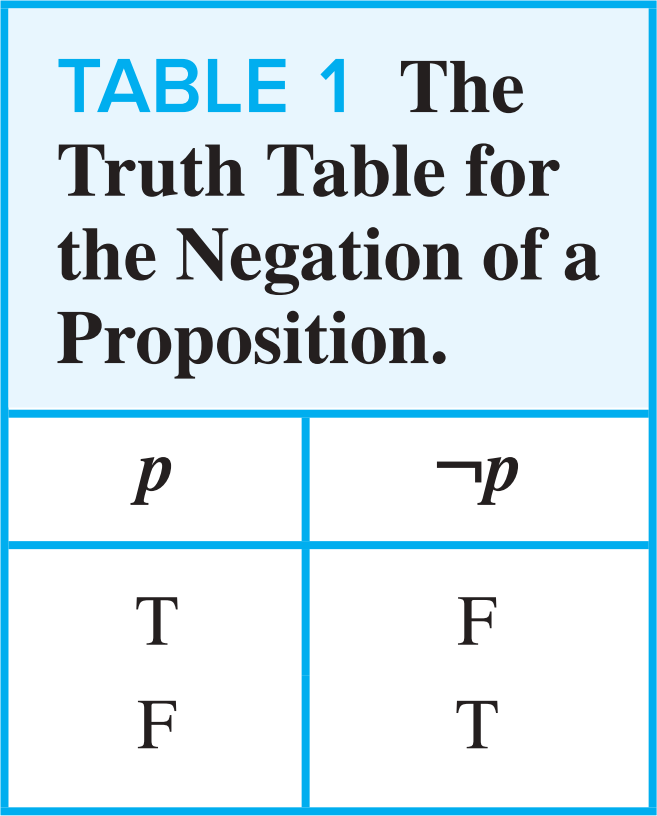 17
Compound Propositions (7/23)
Logical Connectives
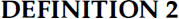 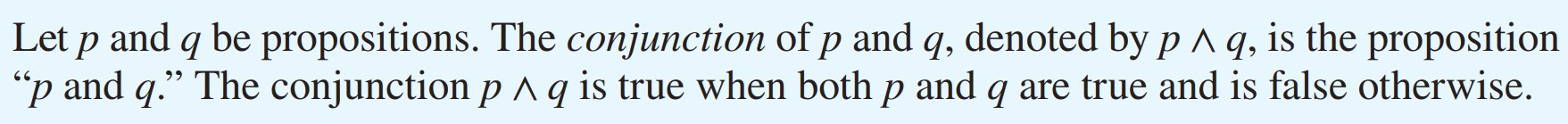 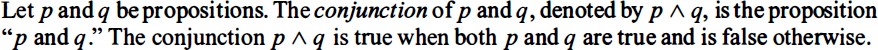 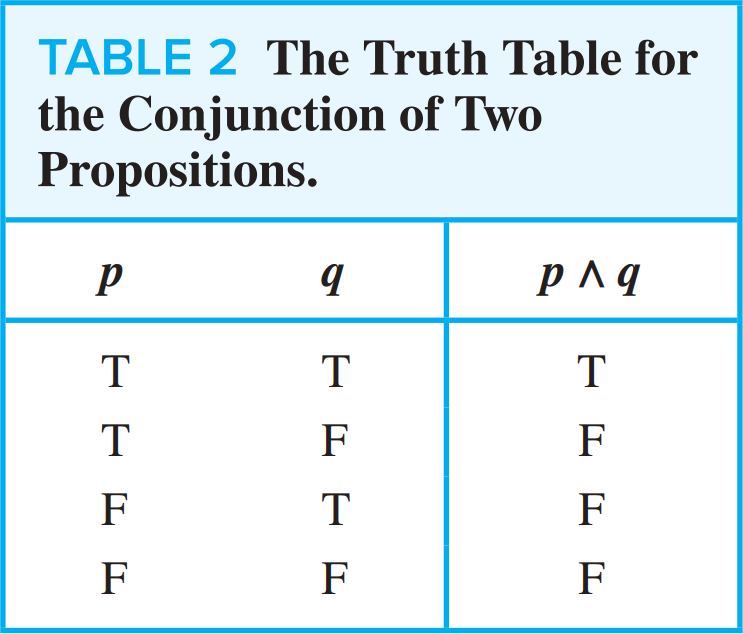 Example
𝑝:
𝑞:
Today is Friday.
It is raining today.
𝑝 𝖠 𝑞: Today is Friday and  it is raining today.
18
Compound Propositions (8/23)
Logical Connectives
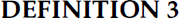 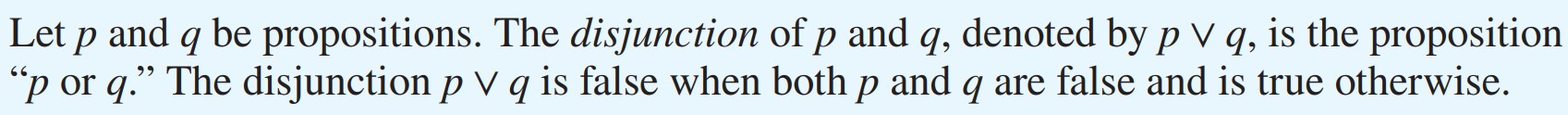 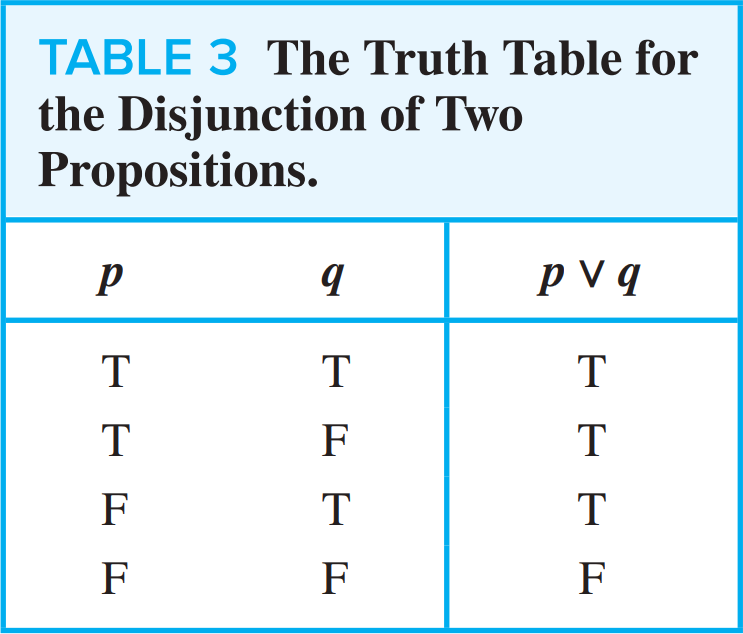 Example
𝑝:
𝑞:
Today is Friday.
It is raining today.
𝑝 ∨ 𝑞: Today is Friday or  it is raining today.
19
Compound Propositions (9/23)
Logical Connectives
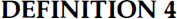 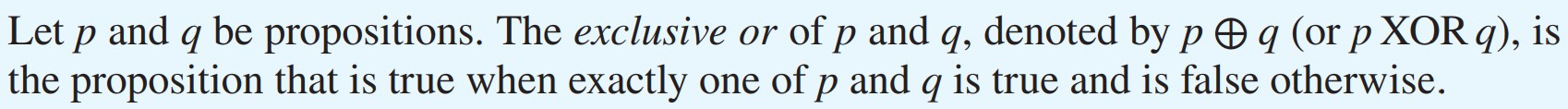 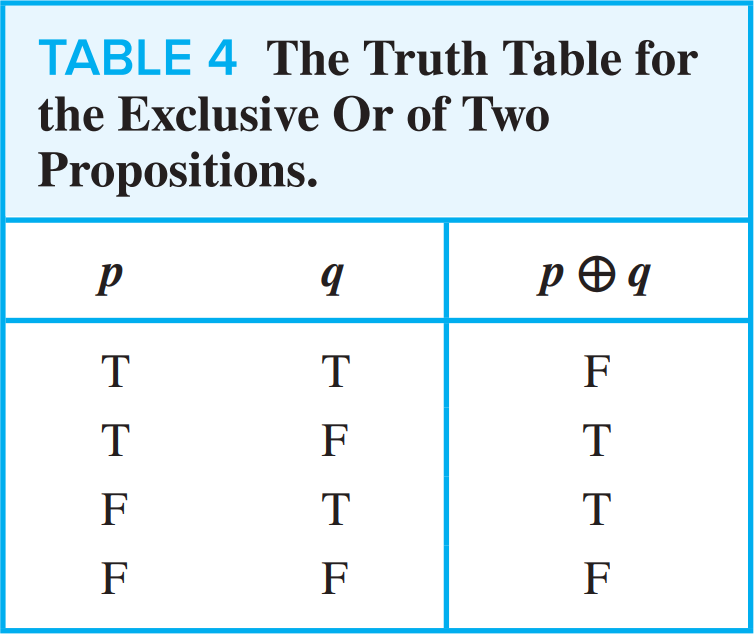 Example
p :	They are parents.
q :	They are children.
p  q : They are parents or  children but not both.
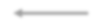 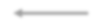 20
Compound Propositions (10/23)
Logical Connectives
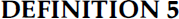 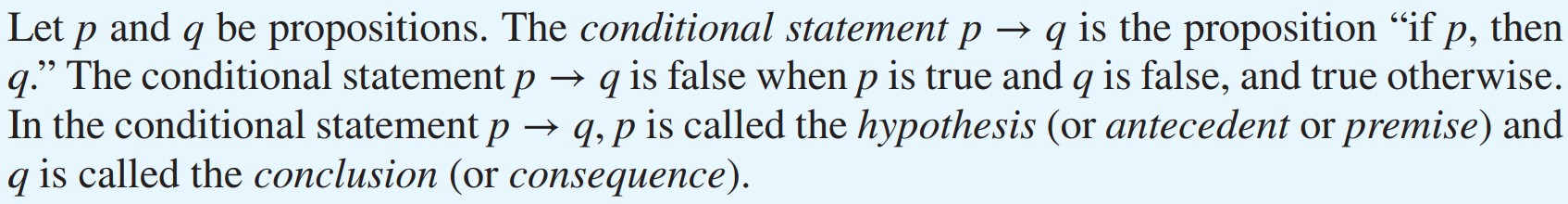 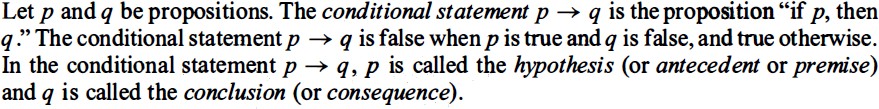 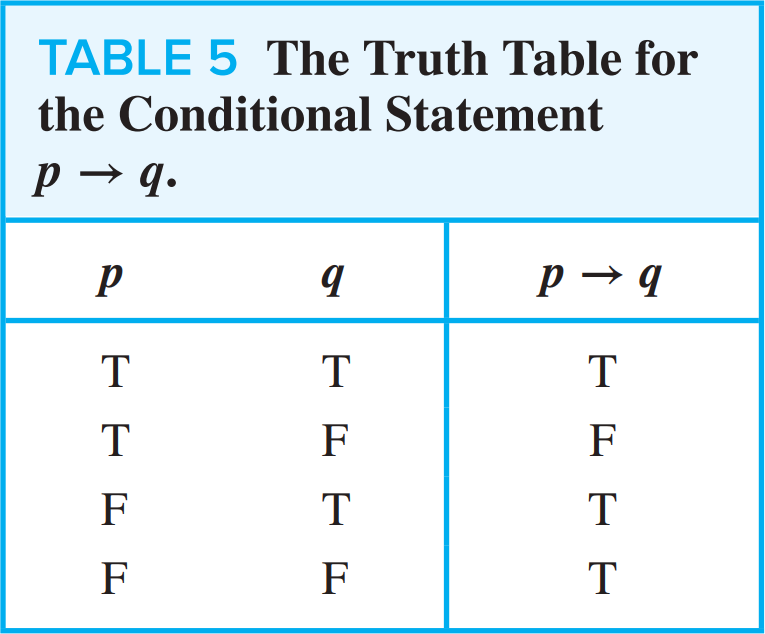 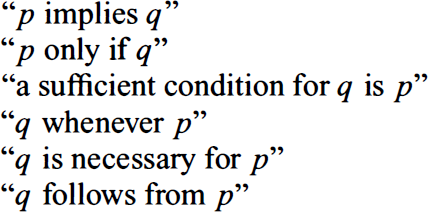 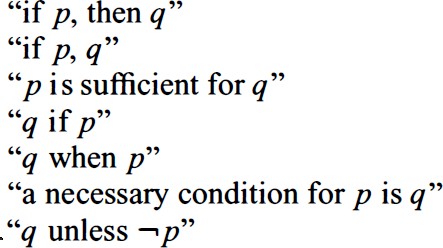 21
Compound Propositions (10/23)
Logical Connectives
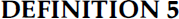 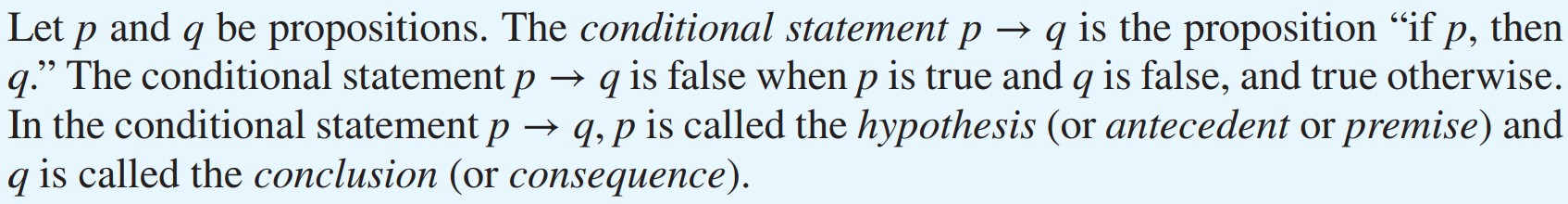 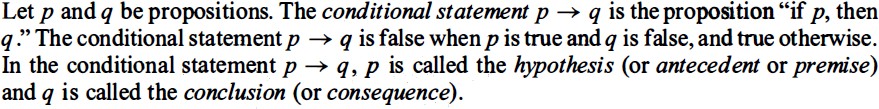 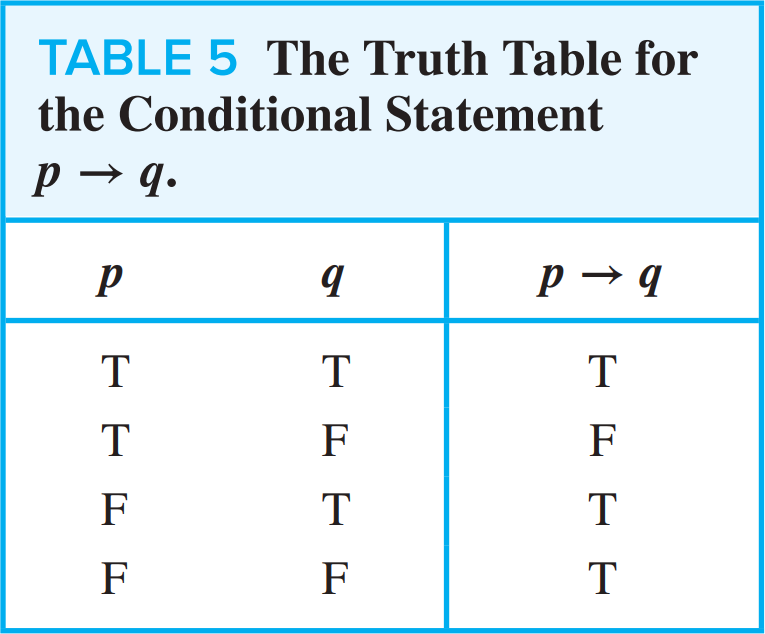 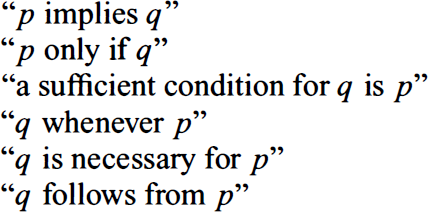 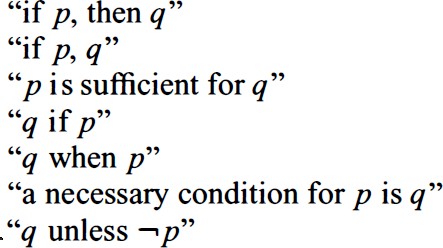 22
Compound Propositions (11/23)
Logical Connectives
1
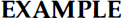 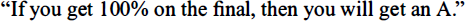 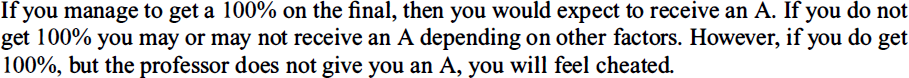 23
Compound Propositions (12/23)
Logical Connectives
2
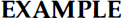 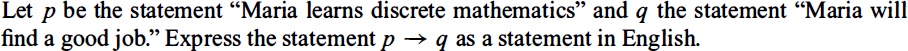 24
Compound Propositions (12/23)
Logical Connectives
2
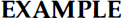 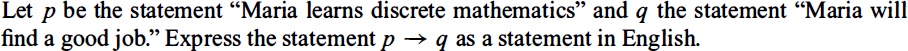 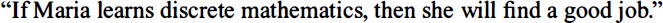 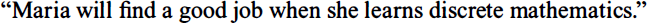 25
Compound Propositions (13/23)
Logical Connectives
3
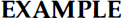 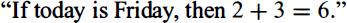 26
Compound Propositions (13/23)
Logical Connectives
3
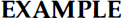 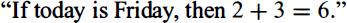 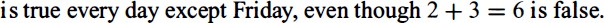 27
Compound Propositions (14/23)
Logical Connectives
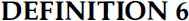 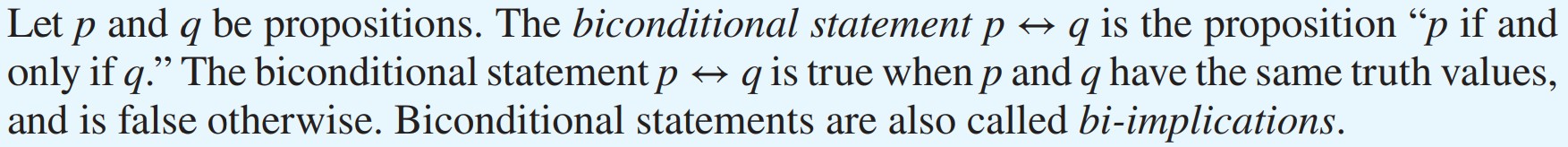 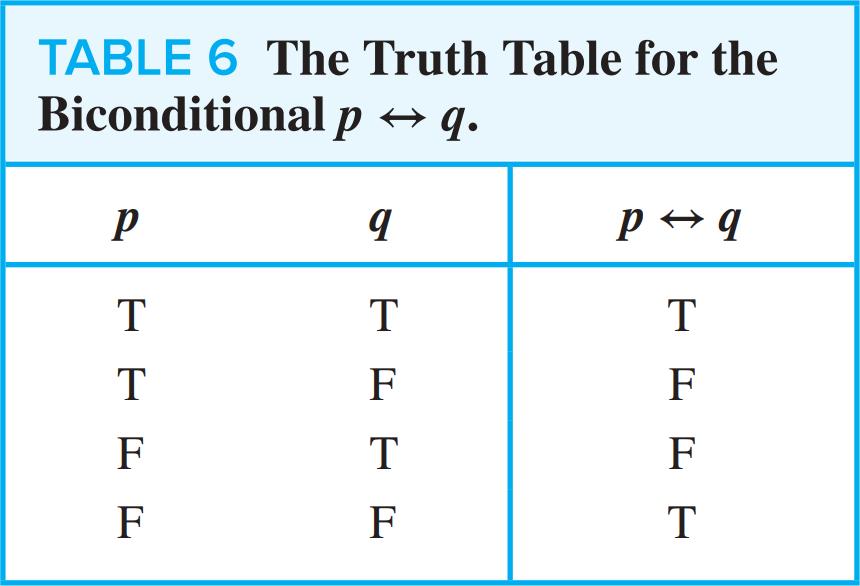 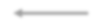 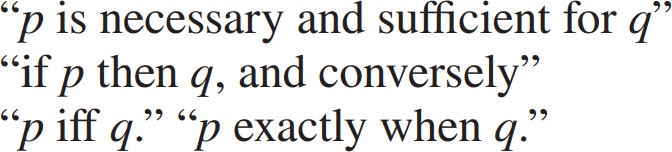 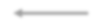 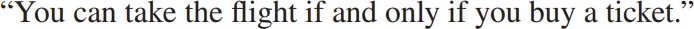 28
Compound Propositions (15/23)
Truth Tables of Compound Propositions
1
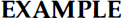 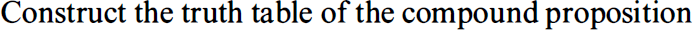 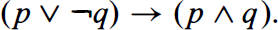 29
Compound Propositions (16/23)
Truth Tables of Compound Propositions
1
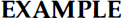 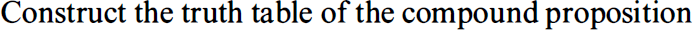 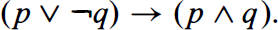 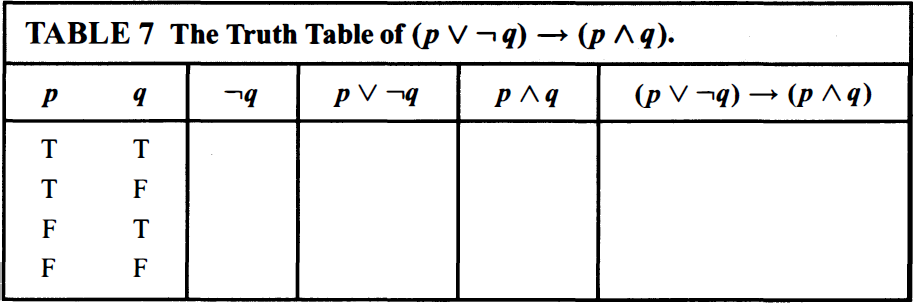 30
Compound Propositions (16/23)
Truth Tables of Compound Propositions
1
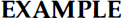 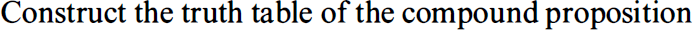 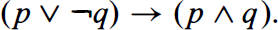 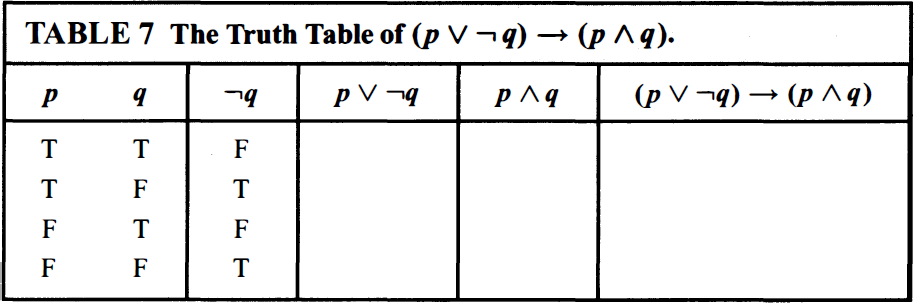 31
Compound Propositions (16/23)
Truth Tables of Compound Propositions
1
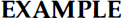 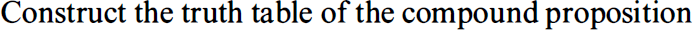 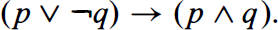 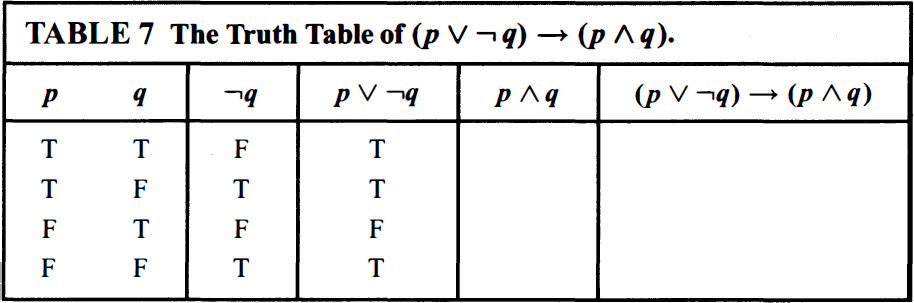 32
Compound Propositions (16/23)
Truth Tables of Compound Propositions
1
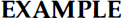 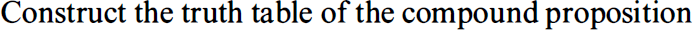 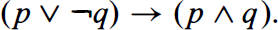 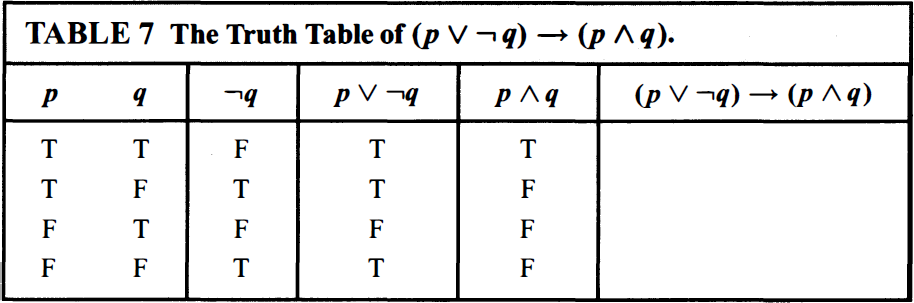 33
Compound Propositions (16/23)
Truth Tables of Compound Propositions
1
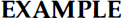 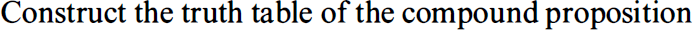 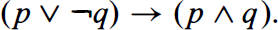 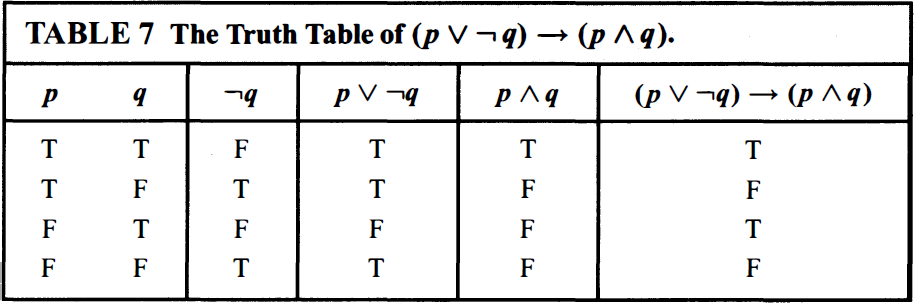 34
Compound Propositions (17/23)
Precedence of Logical Operators
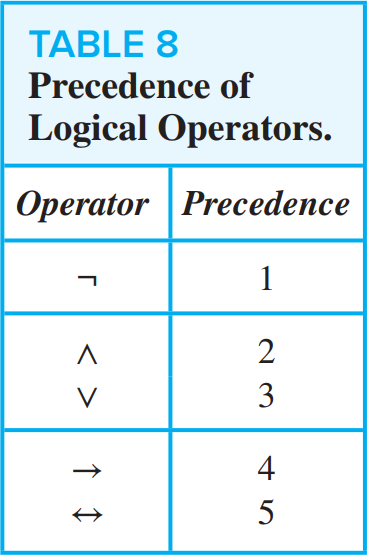 35
Compound Propositions (18/23)
Truth Tables of Compound Propositions
2
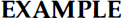 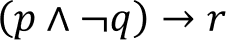 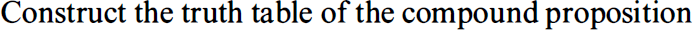 36
Compound Propositions (19/23)
Truth Tables of Compound Propositions
2
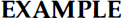 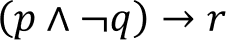 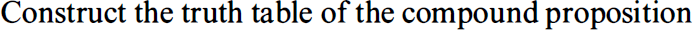 37
Compound Propositions (19/23)
Truth Tables of Compound Propositions
2
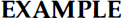 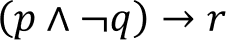 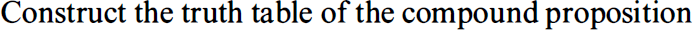 38
Compound Propositions (19/23)
Truth Tables of Compound Propositions
2
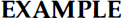 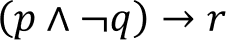 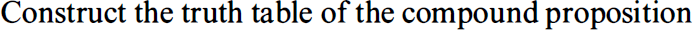 39
Compound Propositions (19/23)
Truth Tables of Compound Propositions
2
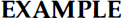 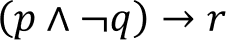 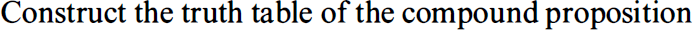 40
Compound Propositions (19/23)
Truth Tables of Compound Propositions
2
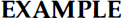 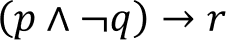 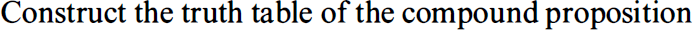 41
Compound Propositions (20/23)

Logic and Bit Operations
Computers represent information using bits. A bit is a  symbol with two possible values, namely, 0 (zero) and 1  (one).
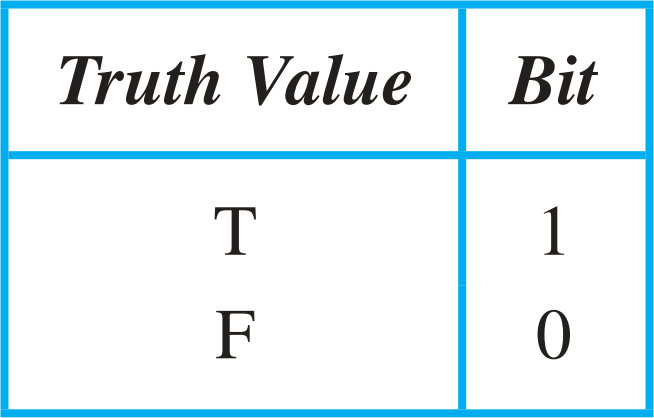 42
Compound Propositions (21/23)

Computer Bit Operations
We will also use the notation OR, AND, and XOR for  the operators ∨, 𝖠, and ⊕, as is done in various  programming languages.
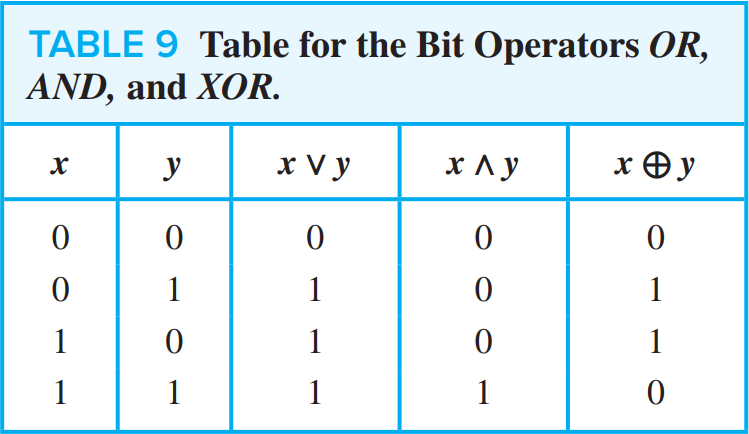 43
Compound Propositions (22/23)
Bit Strings
Information is often represented using bit strings, which  are lists of zeros and ones. When this is done, operations  on the bit strings can be used to manipulate this  information.
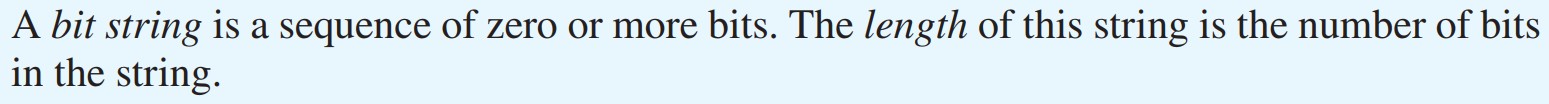 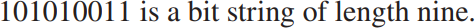 44
Compound Propositions (23/23)
Example
Find the bitwise OR, bitwise AND, and bitwise XOR of  the bit strings 01 1011 0110 and 11 0001 1101
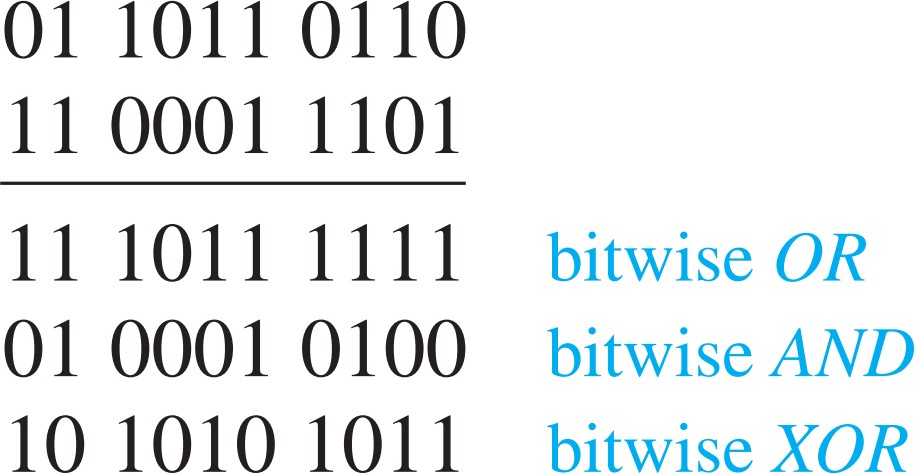 45